Рычаги в технике, быту и природе
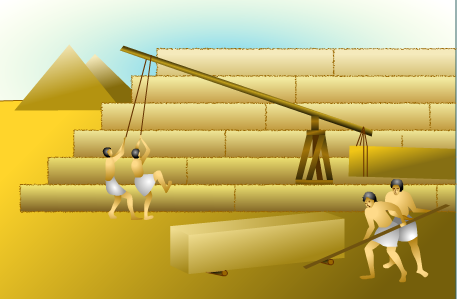 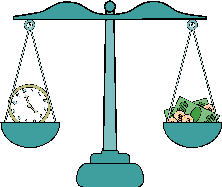 Разработано учителем физики 
МКОУ СОШ №5 г.Майского
Рудиковой Еленой Геннадьевной
1
Постановка проблемы
Говорят, на белом свете,
Нашей солнечной планете
Было только семь чудес,
Восхваленных до небес:
Пирамиды – чудо раз,
Сохранились и до нас…
2
Пирамиды Египта
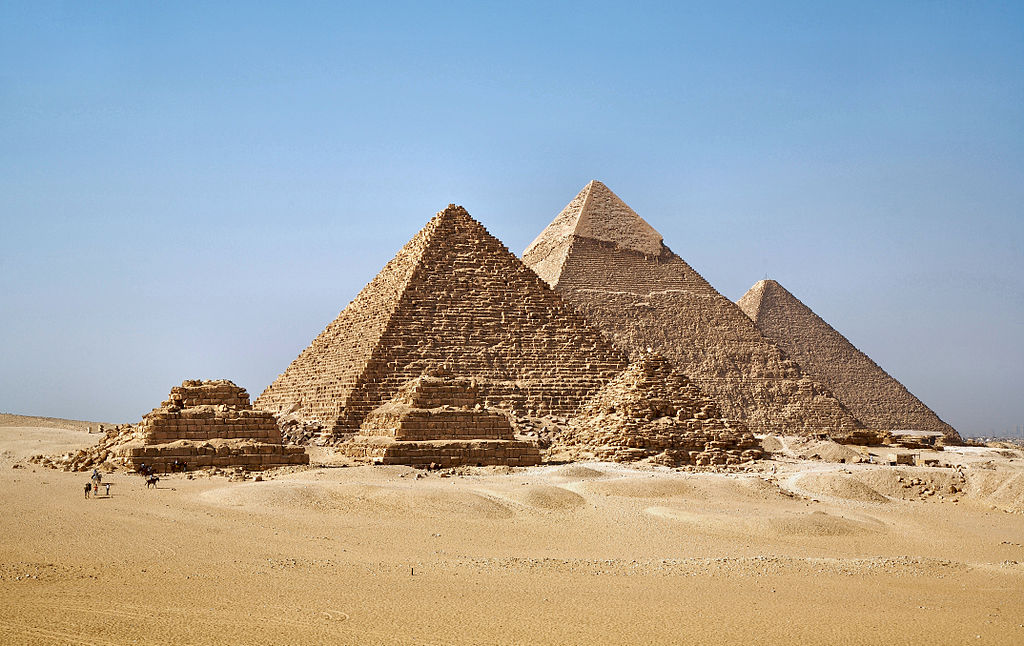 Египетские пирамиды – величайшие архитектурные памятники Древнего Египта, одно из семи чудес Света.  
Это огромные каменные сооружения, использовавшиеся в качестве гробниц для фараонов Древнего Египта.
Пирамиды Египта
Самой большой является пирамида Хеопса. 
Пирамида сложена из 2,5 миллионов каменных блоков. В среднем блоки весили 2,5 тонны.
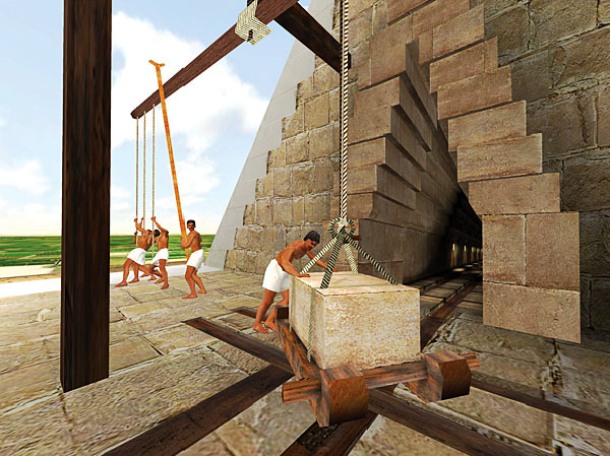 5
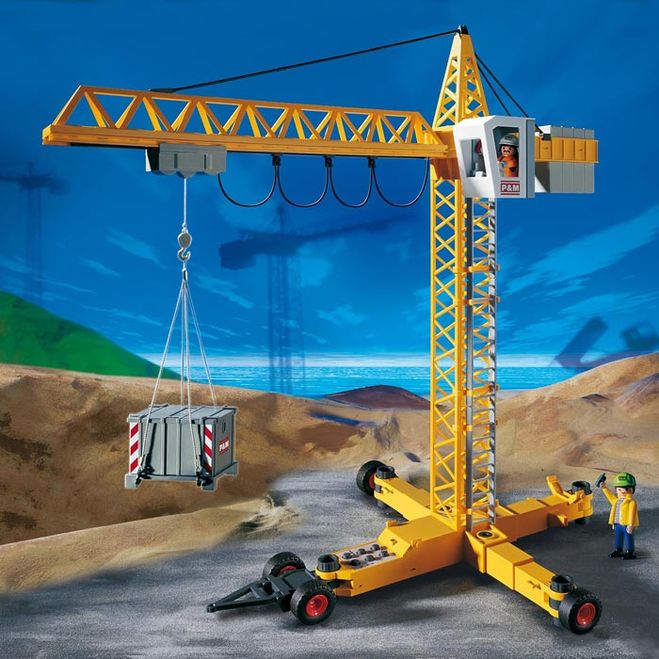 - Как же люди смогли соорудить эти гиганты, не имея подъемных кранов?- При помощи каких простых механизмов были построены пирамиды?
6
Человек – существо разумное. Именно разум всегда давал ему возможность создавать приспособления, делавшие его сильнее или быстрее зверя, жить в условиях, в которых он без этих вещей не мог бы выжить.
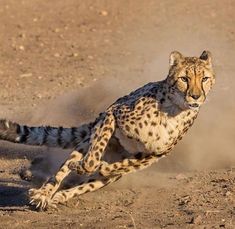 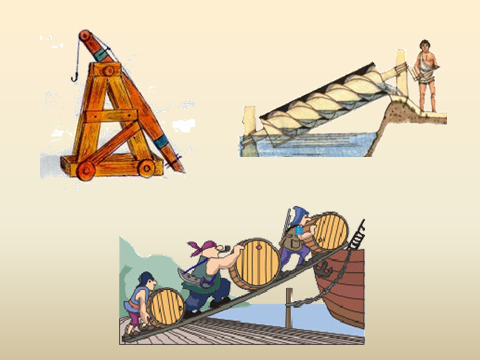 7
Загадки
Инструмент зовем роялем,Я с трудом на нем играю.Громче, тише, громче, тише —Все игру мою услышат.Бью по клавишам я рьяно,Инструмент мой — 
фортепиано

Что за чудо-великан
Тянет руку к облакам?
Занимается трудом,
Помогает строить дом?

Подъемный кран
Две сестры качались,
Правды добивались.
А когда добились,
То остановились. 
Весы

Ну, кто готов 
свои две шпаги
Скрестить из-за клочка бумаги? 
Ножницы
Формулирование темы урока учащимися
Можно ли назвать все эти приборы и приспособления рычагами?
 
Ребята, сформулируйте каждый для себя   тему и цели нашего урока.
Озвучьте свой вариант.
9
Рычаги в технике, быту и природе
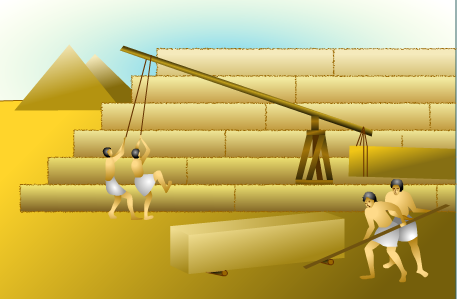 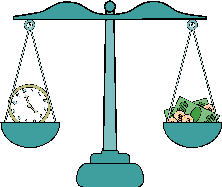 10
Цели и задачи урока
использование рычагов в практической деятельности человека, 
рассмотреть рычаг как устройство, служащее для преобразования силы;
проверить на опыте условие равновесия рычага;
применение рычагов технике, быту и природе.
11
Экспериментальные задания
1. Попытайтесь открыть крышку банки с помощью монеты, а затем – с помощью чайной ложки. Почему ложкой легче открыть крышку?
2. Почему дверную ручку прикрепляют не к середине двери, а к краю, притом наиболее удаленному от оси вращения? Ведь дверь – это рычаг.
12
Практическая работа
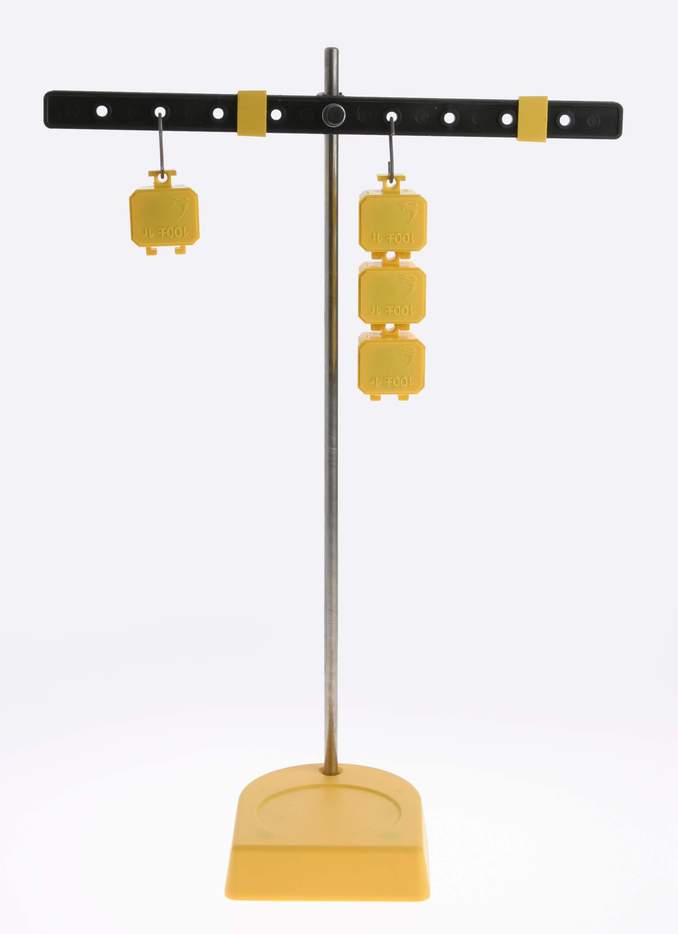 Практическая работа
покажите на рычаге точку опоры;
подвесьте на левой части рычага два груза на расстоянии 6 см от точки опоры;
с какой силой они будут воздействовать на рычаг?
с правой стороны подвесьте один груз так, чтобы рычаг уравновесился;
запишите в тетради: 
F1=   F2 =   L1=   L2=    F1/F2=     L2/L1=  
аналогично подвесьте справа два груза; четыре груза.
Сделайте вывод, используя учебник.
14
Рычаги в частях тела
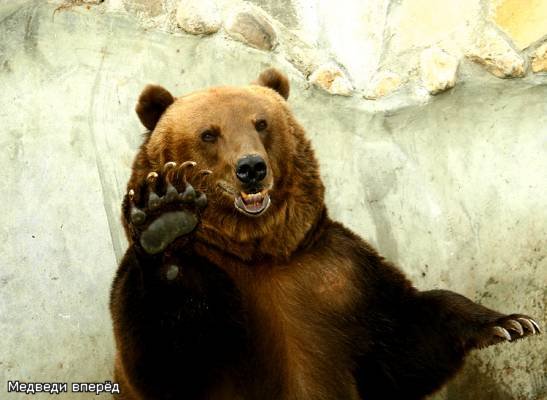 Рычаги встречаются также в разных частях тела животных и человека. Это, например, конечности и челюсти.
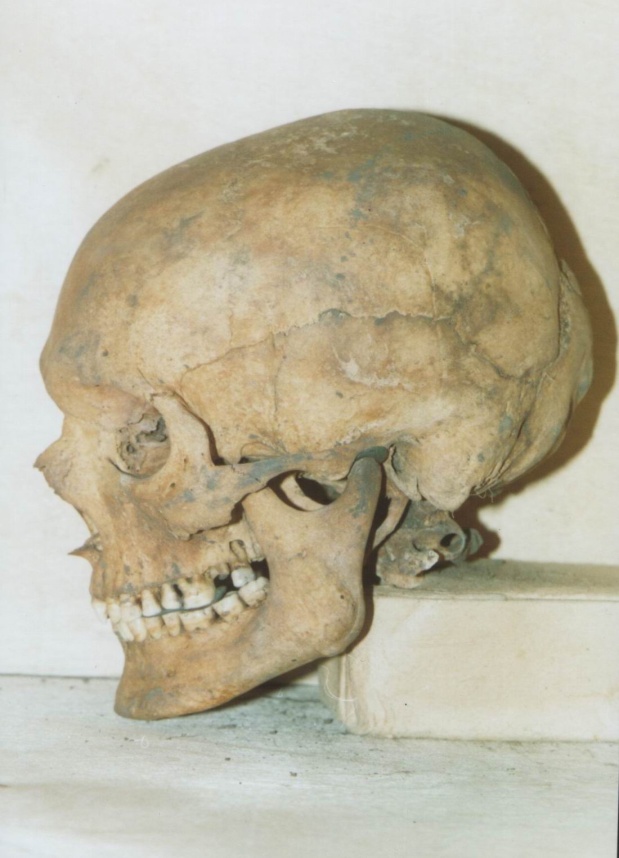 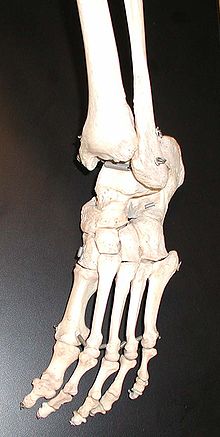 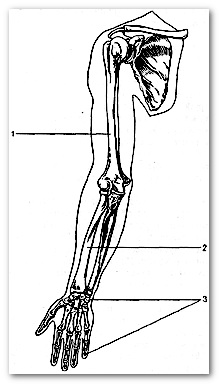 Рычаги в частях тела
У представителей кошачьих рычагами являются  все подвижные кости
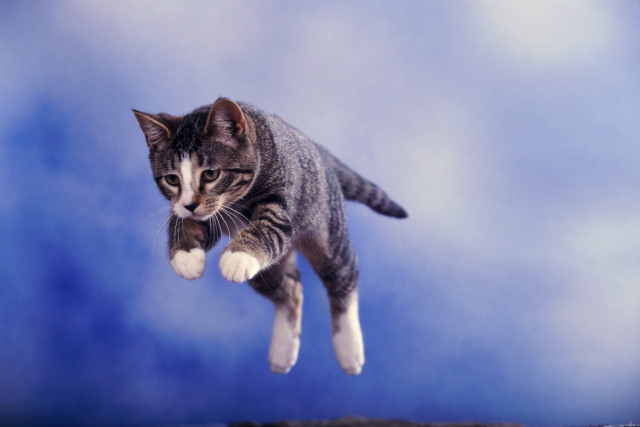 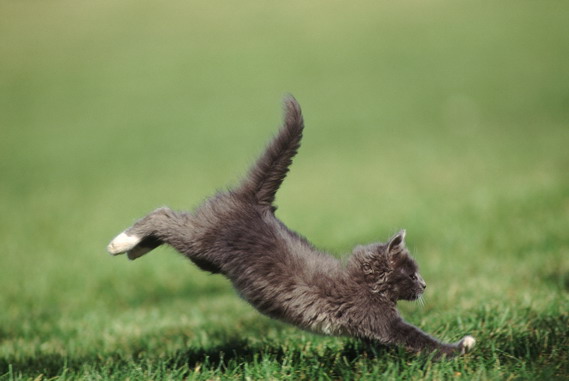 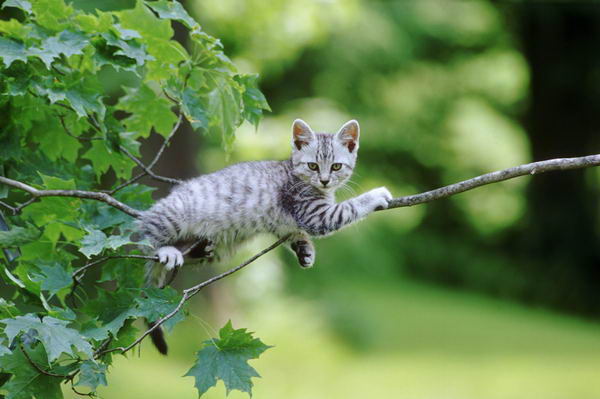 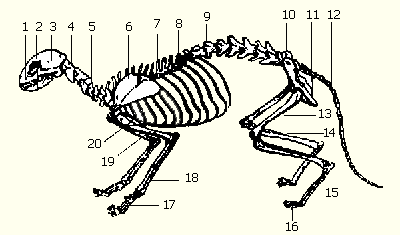 Рычаги в цветах
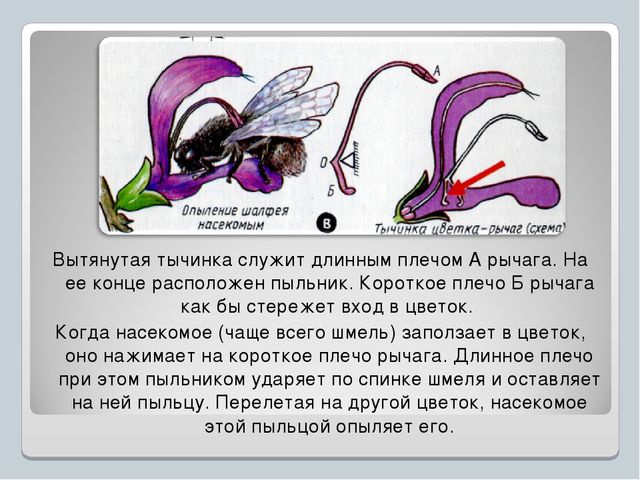 17
Динамическая  пауза
встали, подняли правый рычаг, еще выше и выше относительно точки опоры, плавно опустили; 
подняли левый рычаг, …; 
подняли оба рычага вместе……
а теперь нашли на своем теле рычажки с самыми маленькими плечами и пошевелили ими. А теперь сели, закрыли глазки и представили: вы на качелях и парите в воздухе вверх-вниз, вверх-вниз!
Какие бывают ножницы
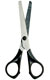 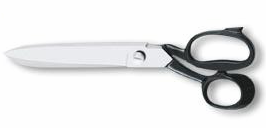 канцелярские
портновские
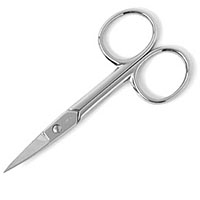 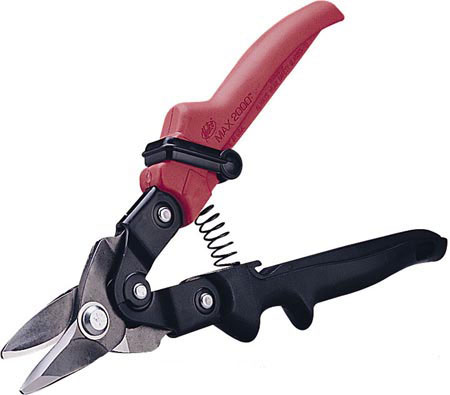 для резки листового металла
маникюрные
Кусачки
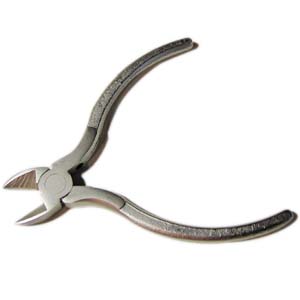 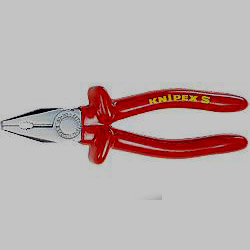 Ещё больше разница между длиной ручек и расстоянием режущей части от оси вращения в кусачках. Они предназначены для перекусывания проволоки, не очень толстых гвоздей.
Решение практических задач
Режем картон
Разломи спичку!
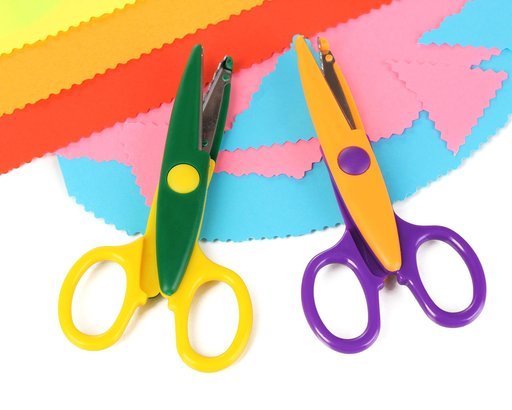 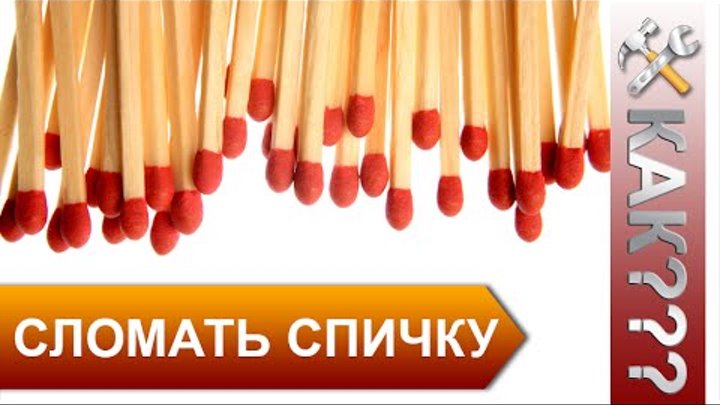 21
Решение практических задач
Режем картон
Разломи спичку
Разломите спичку пополам, получившиеся части снова разломите пополам и так продолжайте ломать спичку на все более маленькие кусочки. Почему маленькие кусочки труднее разламывать, чем большие?
А теперь узнаем из опыта, как легче резать картон: помещая его ближе к концам ножниц или располагая ближе к их середине? Попробуйте резать, располагая картон ближе к краям ножниц.
22
Свободный выбор задания
Как легче нести груз??
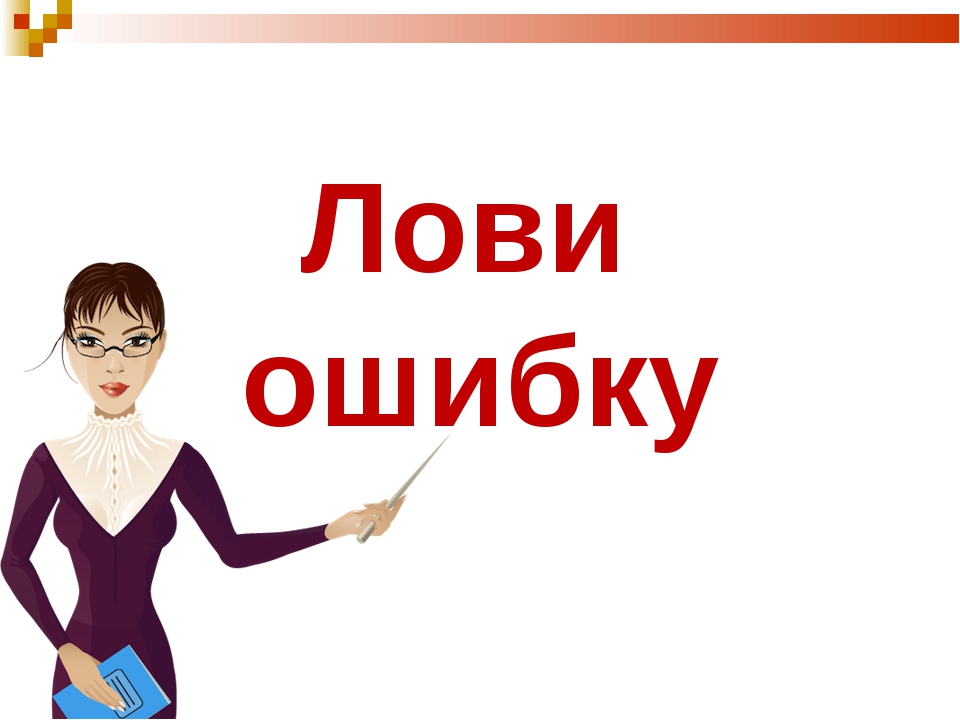 23
«Кумир»
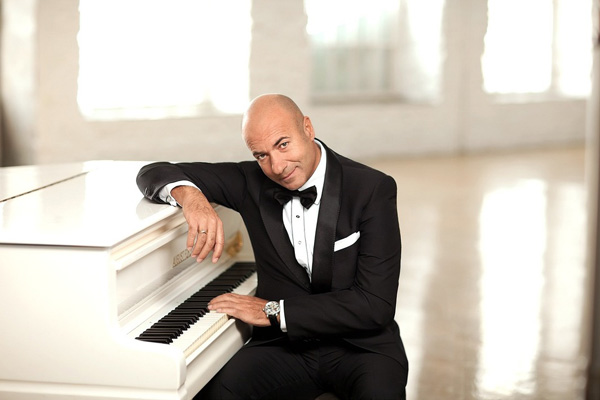 Как смог бы объяснить композитор Игорь Крутой применение рычага при игре на рояле?
24
Рычаги в машинах
Рычаги различного вида имеются у многих машин. Примерами могут служить ручка швейной машины, педали или ручной тормоз велосипеда, педали автомобиля и трактора, клавиши пианино – всё это примеры рычагов, используемых в данных машинах 
и инструментах.
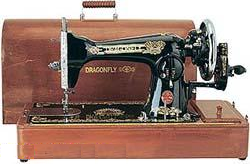 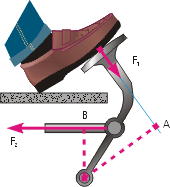 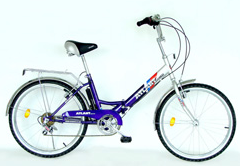 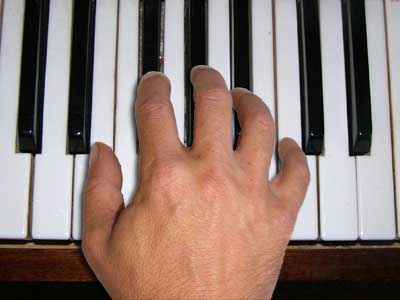 Рычажные весы
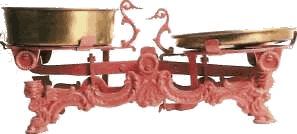 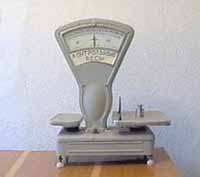 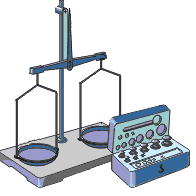 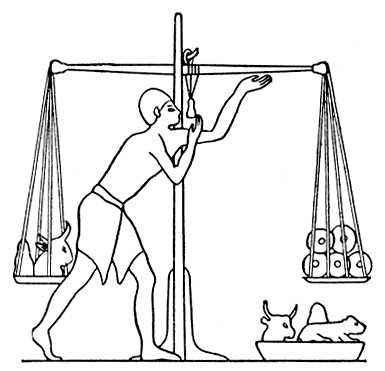 На принципе рычага основано действие рычажных весов. Все весы, изображённые на рисунках, действуют как равноплечий рычаг, т.е. вес груза на одной чаше равен весу гирь на другой чаше.
Весы для взвешивания автомобилей
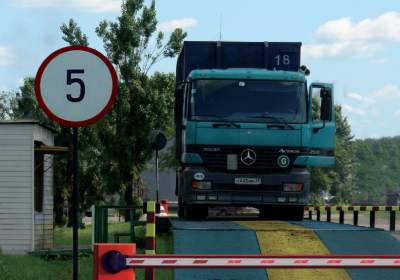 На правиле рычага основано устройство весов для взвешивания автомобилей.
Подъёмный кран
На любой строительной площадке работают башенные подъемные краны - это сочетание рычагов, блоков, воротов. В зависимости от "специальности" краны имеют различные конструкции и характеристики.
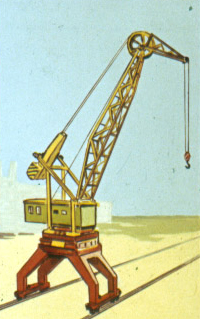 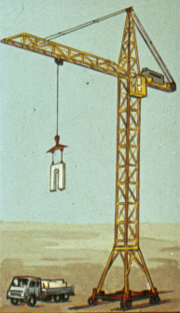 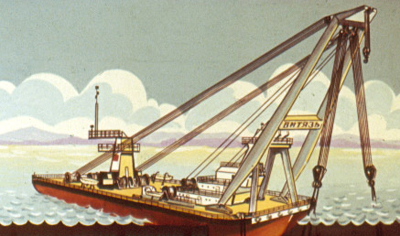 Строительный  
кран
Портальный                  кран
Плавучий кран
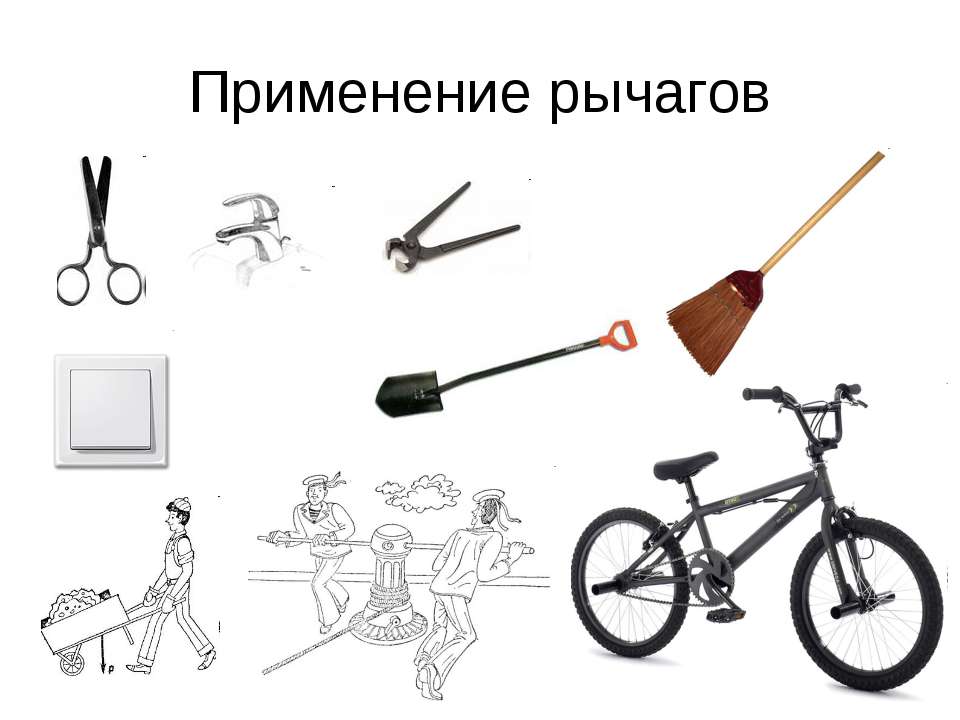 29
Творческий рассказ
Сегодня на уроке я узнал…..
Я научился………………
У моего папы в мастерской есть рычаги. Это………………………..
У мамы на кухне тоже есть рычаги………………
Теперь я знаю, что рычаг позволяет…………………..
30
Решать задачи можно вечно,Вселенная ведь бесконечна.Спасибо всем вам за урок, А главное, чтоб он был впрок!
31